UBND QUẬN LONG BIÊN
TRƯỜNG MẦM NON ĐỨC GIANG
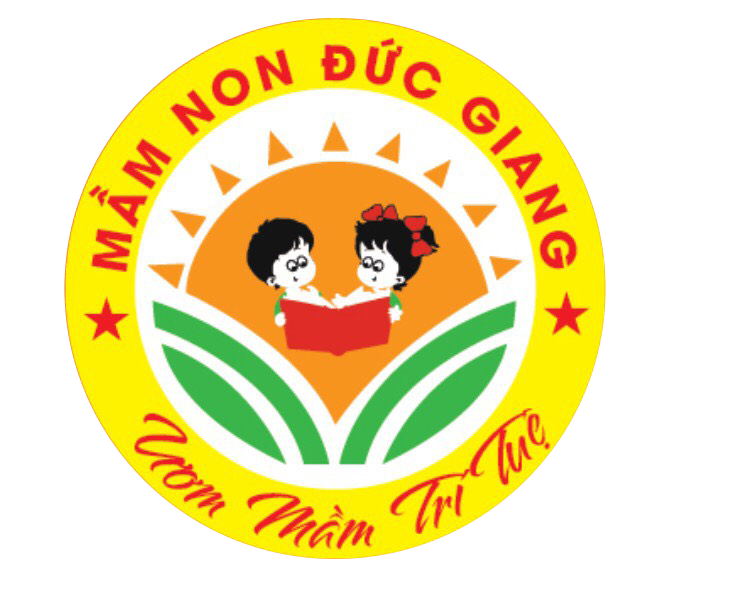 BÀI GIẢNG
 PHÁT TRIỂN NGÔN NGỮ
Đề tài: Làm quen chữ cái ư
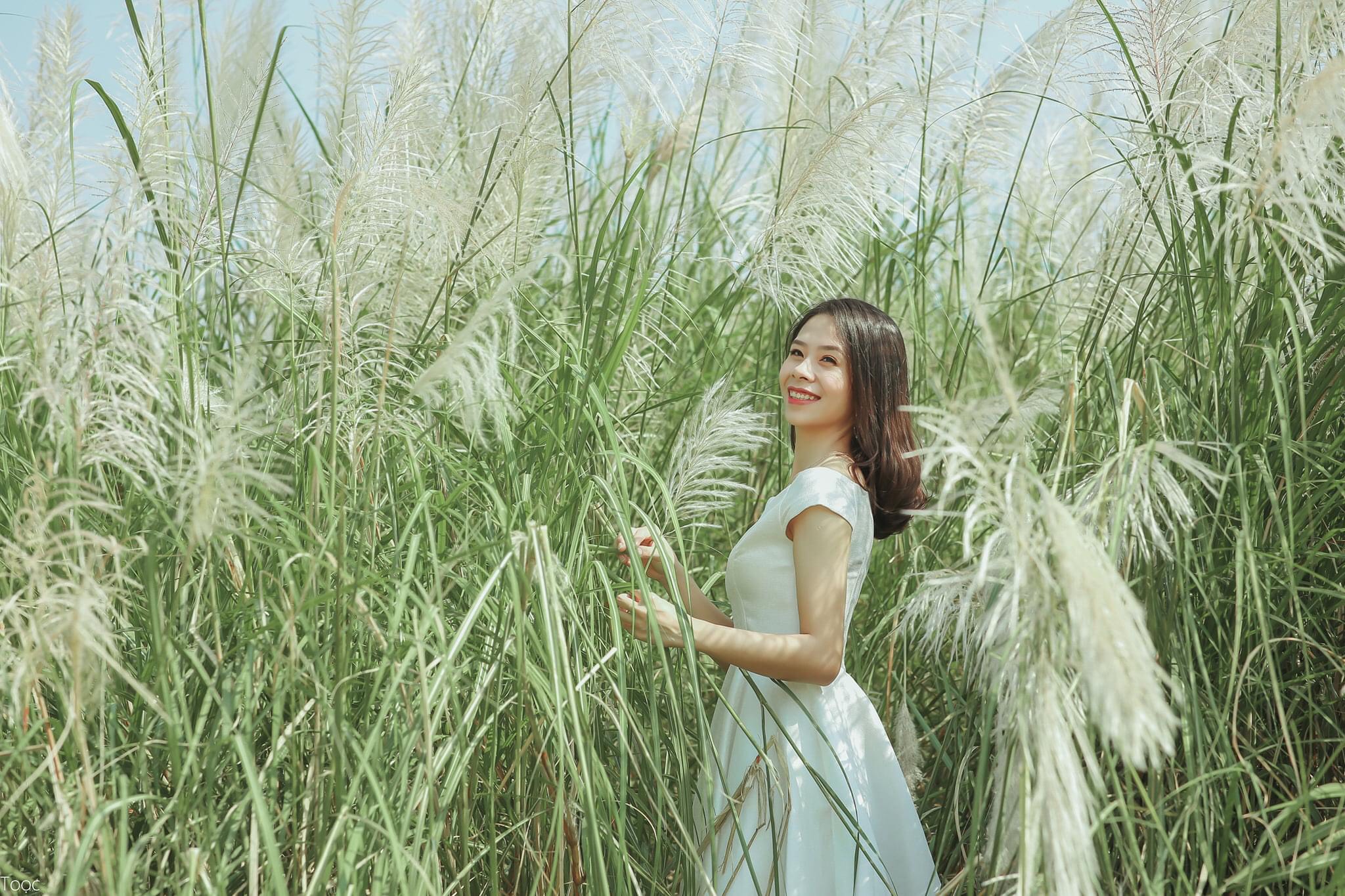 Lứa tuổi: MGL 5-6 tuổi ¨
Giáo viên: Nguyễn Thị Bích Ngọc
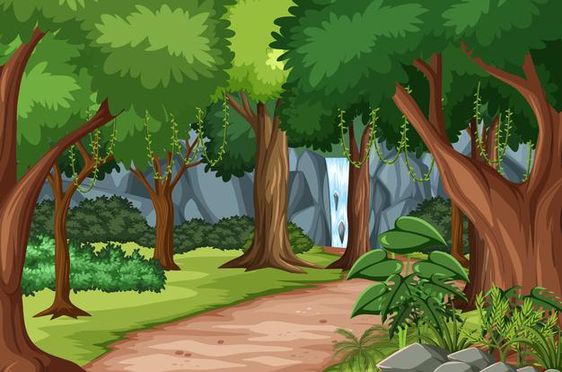 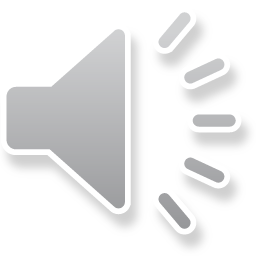 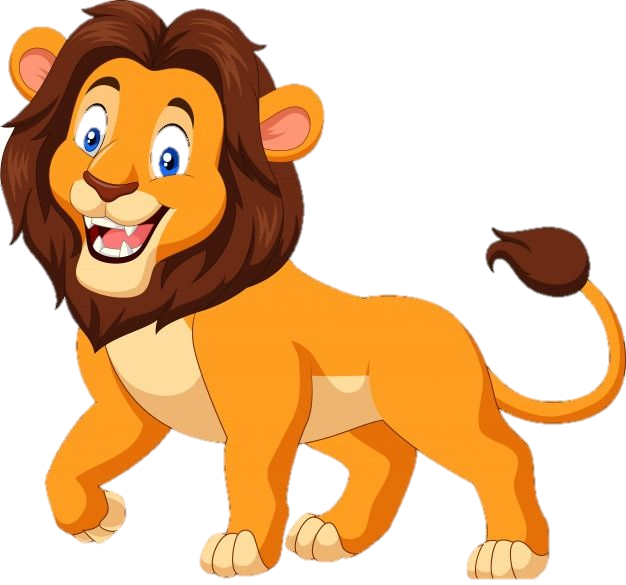 ­­
Con sư tử
Hết Giờ
Con sư tử
ư
o
t
A)
B)
c)
Bắt đầu
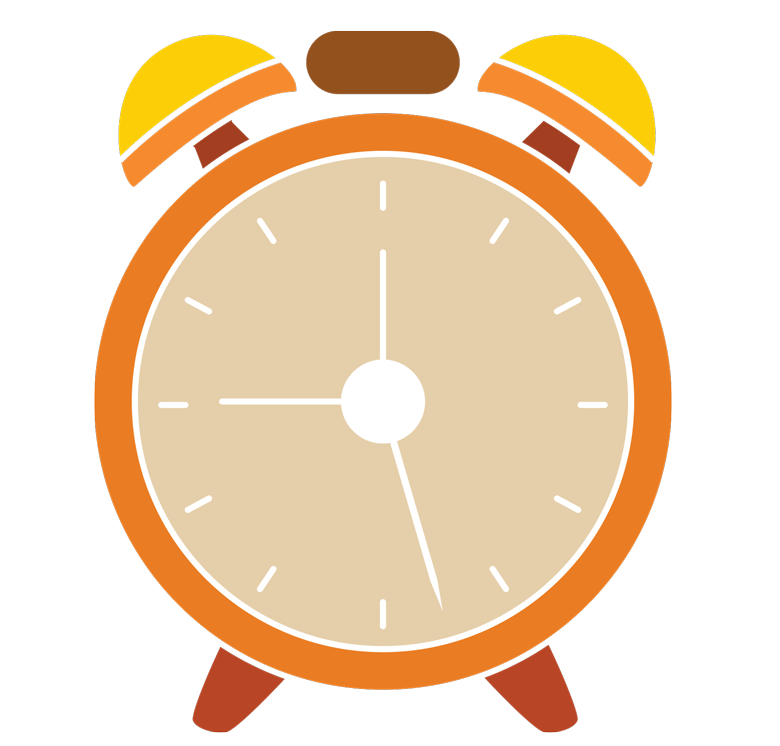 I
I
I
I
ư
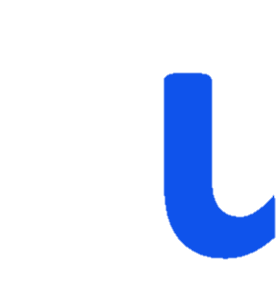 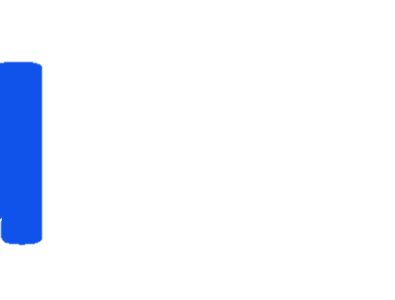 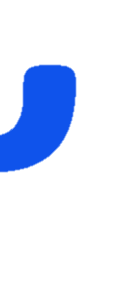 Cấu tạo
Các kiểu chữ
ư
Ư
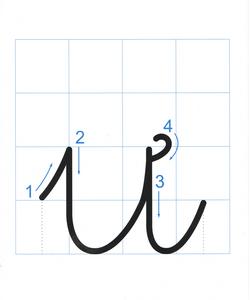